UNIVERSIDAD AUTÓNOMA DEL ESTADO DE HIDALGO
Instituto de Ciencias Económico Administrativas
Área Académica:  Contaduría

Tema:      Costos Conjuntos

Profesor(a): Mtra. Viviana Barrera Tapia
			Mtra. Graciela Muñoz Arteaga
                                 Mtro. Iván García Rivera


Periodo:    Agosto – Diciembre del 2017
Tema: Costos Conjuntos
Abstract

In this presentation we show the basic concepts of the Joint Costs and mention of three Methods for allocate joint Costs to co-products.

Keywords:  (  Joint Cost, co-poducts )
Costos Conjuntos
Los costos conjuntos son:

 Los costos de uno o varios  procesos  de producción que dan como resultado dos o mas productos diferentes en forma simultanea.
Dichos costos no se pueden identificar o relacionar fácilmente con los productos de forma simultanea.
Los costos conjuntos son:
Dos 
productos
Los costos de uno o varios  procesos  de producción
O mas
Productos diferentes en forma simultanea
Que dan como resultado
Dichos costos no se pueden identificar o relacionar fácilmente con los productos de forma simultanea.
Ejemplo de costos conjuntos
Gas  natural
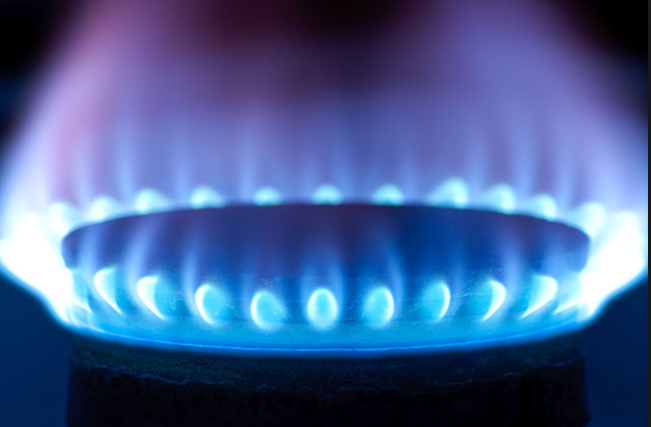 Petróleo
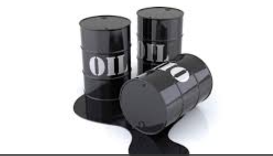 Gas licuado
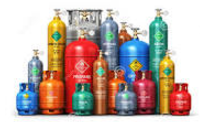 Los productos diferentes que se obtienen en forma simultanea se clasifican en 2 categorías:
Punto de Separación
Es la fase del proceso de producción conjunta en la que surgirán dos o más productos identificables
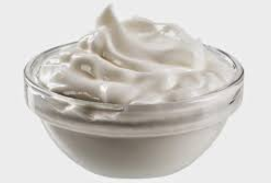 Costos conjuntos 400,000
Crema 25,000 galones
Procesamiento
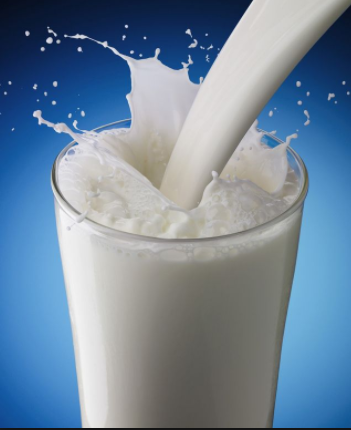 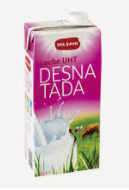 Desnatado liquido 75,000 galones
Características de los coproductos
Métodos para asignar  costos conjuntos a los coproductos
EJEMPLO
Farmers´ Dairy compra leche cruda a granjas particulares y la procesa hasta el punto de separación, es decir cuando dos productos -Crema y desnatado liquido- emergen. Estos dos productos se venden a una compañía independiente, la cual los comercializa y distribuye en supermercados y otros puntos de ventas al menudeo. En mayo del 2007, Farmers´ procesa 110,000 galones de leche cruda . Durante el procesamiento se pierden 10,000 galones debido a la evaporación, derrames y otros aspectos similares, dando lugar a 25,000 galones de crema y a 75,000 galones  de desnatado liquido, sus costos conjuntos son de 400,000.00. A Continuación se presentan los datos:
Esquema para el método de la medida Física
Costos conjuntos $400,000
Crema 25,000 Galones
Leche Cruda
Procesamiento
110,000 galones
Desnatado liquido 75,000  galones
Punto de separación
METODO DE LAS MEDIDAS FISICAS
Esquema para el método de valor de venta en el punto de separación
Crema 25,000 Galones

Precio de venta 8.00
Costos conjuntos $400,000
Leche Cruda
Procesamiento
Desnatado liquido 75,000  galones.

 Precio de venta 4.00
110,000 galones
Punto de separación
METODO DE VALOR DE VENTAS EN EL PUNTO DE SEPARACIÓN
Método del valor neto de realización (VNR)
En muchos casos, los productos se procesan más allá del punto de separación para darles una forma comercializable  o aumentar su valor por arriba del precio de venta que tenga en el punto de separación.
únicamente cuando no existen precios de venta para uno o más productos en el punto de separación
Ejemplo 2:
Suponga los mismos datos empleados en el ejemplo 1, excepto que tanto la crema como el desnatado liquido se sujetan a un mayor procesamiento:

Crema.- Mantequilla de crema: 25,000 galones de crema se sujetan a un proceso adicional para producir 20,000 galones de  mantequilla de crema bajo costos adicionales de procesamiento por $280,000. La mantequilla de crema, que se vende en $25.00  por galón, se usa para elaborar productos a base de mantequilla.
Desnatado liquido .- Leche condensada, 75,000 galones de desnatado liquido se sujetan a un mayor procesamiento para producir 50,000 galones de leche condensada bajo costos adicionales de procesamiento por $520,000, La leche condensada se vende en $22 por galón.
Esquema para el método de valor de venta en el punto de separación
Mantequilla de Crema 20,000 Galones
Precio de venta 25.00
Crema 25,000 Galones 
No se conoce el Precio de venta
Procesamiento Adicional $280,000
Costos conjuntos $400,000
Leche condensada 50,000 galones.
 Precio de venta 22.00
Procesamiento
Procesamiento Adicional $520,000
Desnatado liquido 75,000  galones.
No se conoce el  Precio de venta
Leche Cruda
110,000 galones
Punto de separación
METODO DE VALOR NETO ESTIMADO DE REALIZACIÓN
Referencias Bibliográficas
________________________________________________





 Nota:   Se recomienda a los alumnos visitar la siguiente página para complementar el tema. 
http://moodle2.unid.edu.mx/dts_cursos_mdl/lic/AE/CC/S08/CC08_Lectura.pdf
García Colín, J. (2008). Contabilidad de costos. México: Mc Graw Hill.
Horngren, C., Datar, S., & Foster, G. (2007). Contabilidad de costos un enfoque gerencial. México: Pearson Prentice Hall.